Hoje vamos estudar uma matéria nova, da parte de ortografia* 

*estuda a forma correta de escrita das palavras de uma língua. Do grego "ortho", que quer dizer correto, e "grafo", por sua vez, que significa escrita.
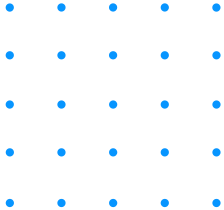 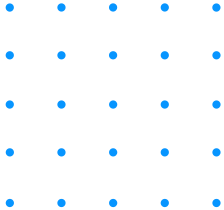 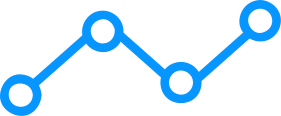 ONDE E AONDE
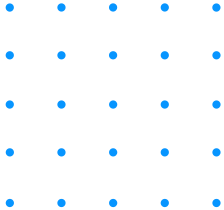 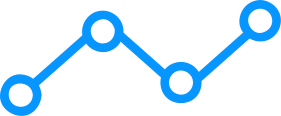 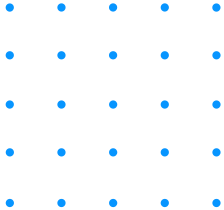 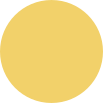 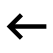 O uso de onde e aonde é semelhante, por isso devemos focar nas regras para sua utilização. Eles estão ligados à ideia de lugar ou localização.
COMO USAR?
= em que lugar
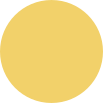 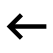 É um advérbio* que expressa noção de lugar, mas sempre de forma estática, ou seja, sem movimento.
Ex.: Moro onde o ônibus 255 passa.
ONDE
Onde você mora?
Não sei onde fica sua cidade.
Você sabe onde posso encontrar o detergente?
PITCH DECK V 1.0
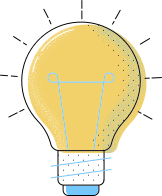 Advérbio é uma palavra invariável que se relaciona com o verbo para indicar as circunstâncias (de tempo, lugar, de modo etc) em que ocorre o fato verbal.
=  a que lugar
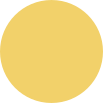 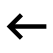 Lógica semelhante ao “onde”, porém expressa ideia de movimento/transporte.
Ex.: O lugar aonde eu quero ir é do outro lado da cidade.
AONDE
A cidade aonde cheguei está chovendo muito.
PITCH DECK V 1.0
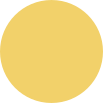 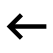 IMPORTANTE!!!
Onde indica lugar, e não circunstância ou ocasião. É inadequado, portanto, usar onde em frases deste tipo: 

Ele viveu numa época onde havia escravatura. (VEJA O CERTO: Ele viveu numa época em que havia escravatura.) 

Houve o interrogatório, onde o réu pouco falou. (VEJA O CERTO: Houve o interrogatório, ocasião em que o réu pouco falou.)
Agora é sua vez!
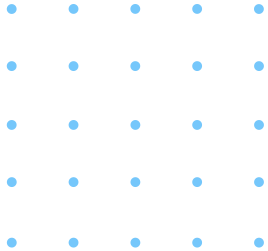 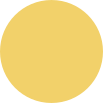 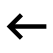 De acordo com o que você aprendeu, analise a tirinha ao lado e justifique o uso de “onde” e “aonde”. Anote a resposta em seu caderno.
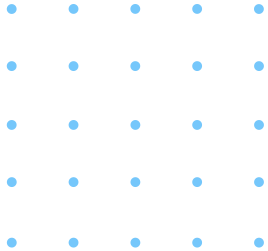 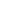 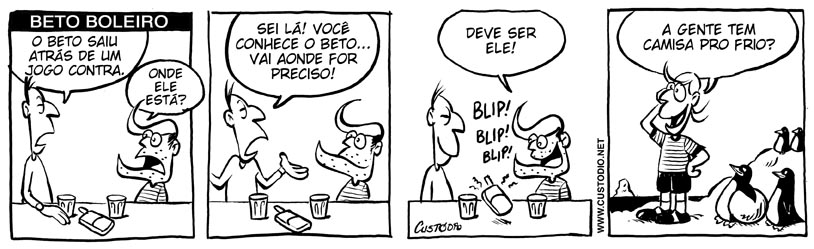 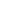 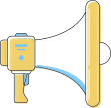 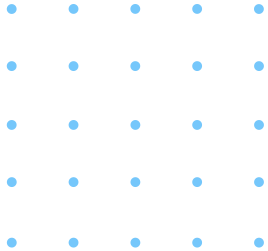 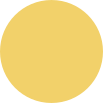 Exercícios
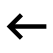 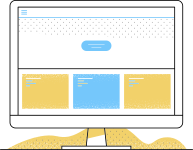 Clique no link abaixo e responda as perguntas.
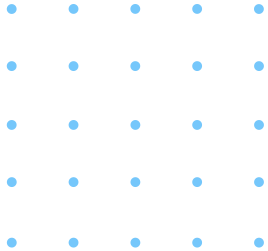 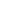 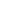 https://forms.gle/51KB6xSLNYiJzTaS9
E faça também os exercícios da apostila.
Páginas: 43 e 44 (do número 1 ao 4).